中国と日本のがん５年生存率の比較
中国／がん／2.医療・公衆衛生,健康水準および医療水準
中国における「がんの5年生存率」は近年徐々に上がっており、2015年時点の全がんの5年生存率は40.5%となっているが、日本の同58.8%に比較すると低位にとどまっており、また日中間における 5年生存率には大きな開きがある。
がんの部位別5年生存率（日本/中国）
日本）統計対象期間：2010-2011年；中国）統計対象期間：2012-2015年
出所：国立がん研究センター公表データや中国国家癌症中心公表データなどを基にコンソーシアム作成
1
中国における画像データと読影医の増加
中国／読影／2.医療・公衆衛生,医療従事者数・構造
中国では、撮像された画像データが毎年約30%のペースで増加しているが、対して読影医数は毎年4.1%のペースでの増加にとどまり、読影医資源の不足は深刻さが年々増している。
中国における画像データ量と読影医数の推移
画像データ量伸び率：30%
読影医数伸び率：4.1%
出所：中国医師協会第十三次放射科医師年会公表資料を基にコンソーシアム作成
2
中国における放射線科医の分布
中国／放射線科／2.医療・公衆衛生,医療従事者数・構造
2016年時点における中国の放射線診断専門医数は合計86,303名となっている。
中国では日本の放射線診断専門医に相当する水準の医師（主任/副主任級）は全体の約25%程度と　考えられることから、優秀な読影医の確保が今後の医療における重要な課題となっている
放射線読影医の属性分布
放射線読影医の定義
正高級医師
（主任級）
副高級医師として5年間勤務後、昇格が認 められた者。この資格を有する者から、主 任を任命する
日本の放射線科診断・治療専門医に相当する
副高級医師
（副主任級）
中級医師として5年間勤務後、論文試験及 び高級医師試験に合格し、衛生局、上級機 関の審査 を経て昇格が認められた者。こ の資格を有する者から、副主任を任命する。
中級医師
（主治医師）
初級医師として5年間勤務後、全国衛生中級技術試験に合格した者
初級医師
（住院医師）
学部を卒業して一年後に全国統一試験に合格した者
出所：中国医師協会第十三次放射科医師年会公表資料などを基にコンソーシアム作成
3
放射線診断専門医の臨床教育制度
中国／放射線／3.政策・制度,医療従事者のライセンス・教育水準
日本では、画像診断を専門とする「放射線診断専門医」の臨床教育制度が整備されており8年間の　研修・実習により中国の副主任級医師相当に達するためのカリキュラムが整備されている。
日本放射線診断専門医の臨床教育制度
6年間/卒業
卒後臨床研修
（スーパーローテーション）
日本医学放射線学会認定研修施設での専攻医研修
総合修練期間における1年間の研修
放射線診断専門医認定試験/診断専門医資格取得
最短8年間
画像診断・IVR、核医学、放射線治療の研修
放射線科専門医認定試験/専門医資格取得
画像診断・IVR、核医学研修
専門医として読影業務遂行
出所：日本医学放射線学会 放射線治療専門医制度などを基にコンソーシアム作成
4
日本・中国のモダリティ普及状況の比較
中国／医療機器／2.医療・公衆衛生,健康水準および医療水準
都市部ではハイエンドのモダリティ含めて、ある程度普及しているとされているが、日本と比較すると人口あたりのモダリティ台数は少なく、モダリティが十分に普及しているとは言えないことから、特にPETのようなモダリティに対しては十分に経験のある医師が不足していると考えられる。
出所：中国医科大学附属盛京医院郭启勇教授の講演内容およびグローバルノート株式会社発表の統計を基にコンソーシアム作成
5
中国でのセカンドオピニオンサービスの実施例
中国／遠隔読影／4.特定製品・サービスの市場・投資環境,業界構造・主要企業・競合（日本企業以外）
中国におけるセカンドオピニオンに関する情報は少なく大規模なプレーヤーは多くないと考えられる。
セカンドオピニオン事業者には、「プラットフォーム型」と「医療機関提携型」が存在する。
主な例
内容
タイプ
プラットフォーム型
万里雲読影サービス
患者は、万里雲上で、中国国内の権威のある医師にセカンドオピニオンのための読影を依頼することができる。
但し、2021年1月時点で登録者は16名と少なく、読影医不足が推察される。
医療機関提携型
北京大学肿瘤医院
北京大学肿瘤医院では、患者が国外の提携先医師を指名してセ カンドオピニオンのための遠隔読影を依頼することができる。
提携先はMayo clinic、 Massachusetts General Hospitalなどの国際的に権威の高い病院に限られる。
出所：コンソーシアム作成
6
中国における健康診断の市場規模について
中国／健康診断／4.特定製品・サービスの市場・投資環境,市場規模（該当疾病患者数も含む）
中国の産業研究機関「前瞻産業研究院（Qianzhan Industry Research Institute）」によると年平均14%のペースで成長し、2024年には3,284億元（5兆800億円）に達すると予想される。
年平均　14%成長
出所：前瞻産業研究院の調査結果を基にコンソーシアム作成
7
中国における画像診断セカンドオピニオンに対する価格相場
中国／画像診断（セカンドオピニオン）／4.特定製品・サービスの市場・投資環境,市場規模（該当疾病患者数も含む）
万里雲で実際に取引が成立していることから、一般的な公立病院での読影料金とは大きな開きはあるものの、セカンドオピニオンを必要とする患者に対しては平均で535元が相場と考えられる。
出所：万里雲掲載の価格を基にコンソーシアム作成
8
トライアルに対する患者へのインタビュー結果詳細
中国／遠隔画像診断／4.特定製品・サービスの市場・投資環境,製品・サービスに対するニーズ
トライアルに対する患者へのインタビュー結果は以下の通りであった。
出所：コンソーシアム作成
9
医療関係者へのヒアリング結果①
中国／遠隔読影／4.特定製品・サービスの市場・投資環境,製品・サービスに対するニーズ
日本人読影医による遠隔読影について患者ニーズの調査を実施した。
Q1:日本人読影医による遠隔読影は、中国現地の患者に対してニーズがあると思うか？
Q2:日本人読影医による遠隔読影を使用するなら一般診療/検診のいずれか？
・ニーズはあると思うが、価格やサービス内容による　と思う。広く受け入れられるには課題もあると思う・コロナ禍でツーリズムに行けない患者など、　富裕層を中心にニーズはあると思う・中国人患者は予防医療に関しての関心はそこまで高　くない気がする
・PET-CTなどの高難度の検診をお願いし、ゆくゆくは　自分達で読影できるようにしていきたい・一般診療の場合、例え翻訳されていても病名などの　差異により、日本人医師の診断内容が理解できない　のではないか
出所：上海・浙江省の医療機関の医師及びオンラインヘルスケア事業者など医療関係者23名へのヒアリング結果を基にコンソーシアム作成
10
医療関係者へのヒアリング結果②
中国／遠隔読影／4.特定製品・サービスの市場・投資環境,製品・サービスに対するニーズ
日本人読影医による遠隔読影について患者ニーズの調査を実施した。
Q3:日本人読影医による遠隔読影サービスを提供する場合の課題は何か？
Q4:日本人読影医による遠隔読影をサービスとして提供する際のポイントは何か？
・読影医の写真や紹介などがほしい・読影医の指名やオンライン対面診断とセット・現地医師の署名を不要にできないか・マンモグラフィなど日本と診断基準が異なるものは、　ガイドラインの解釈を付けた方が良い・医療施設内の検診メニューとのはっきりした差別化　が欲しい
・日本人医師が診断していることが伝わりづらい・日本人医師というだけでは、サービスとして弱い・中国の読影価格を大きく上回る価格はなかなか難しいと思う・読影だけでどのように集客するか
出所：上海・浙江省の医療機関の医師及びオンラインヘルスケア事業者など医療関係者23名へのヒアリング結果を基にコンソーシアム作成
11
医療関係者へのヒアリング結果③
中国／遠隔読影／4.特定製品・サービスの市場・投資環境,製品・サービスに対するニーズ
日本人読影医による遠隔読影について患者ニーズの調査を実施した。
Q5:日本人読影医による遠隔読影サービスを導入したいか？
・オンライン診断と併せてサービス提供したい、　できれば診断時に、日本人医師にも参加頂きたい・毎月定額の基本料金がかかると手が出しづらい・実際に試してみないと何とも言えない部分がある・最終診断が現地医師になるのでは、患者に日本人　読影医のサービスと紹介するのは難しい
出所：上海・浙江省の医療機関の医師及びオンラインヘルスケア事業者など医療関係者23名へのヒアリング結果を基にコンソーシアム作成
12
中国におけるAI診断ソフトの認証取得状況
中国／AI診断／3.政策・制度,医療機器に対する規制（臨床試験を含む）／ 4.特定製品・サービスの市場・投資環境,業界構造・主要企業・競合（日本企業以外）
2017年8月公表の新版《医疗器械分类目录》によると、AI演算により、補助的診断意見のみを提供するものは、「二类医疗器械」、異常部位の自動識別、明確な診断意見を提供できるものは、「第三类医疗器械」として定義される。
2020年12月時点で「第三类医疗器械」として認定されているソフトウェアは以下の10製品存在するが、いずれも特定の病変を見分けるもので、全般的に患者の状況を診断できる（≒医師の役割）ものは存在していない。
13
出所：国家薬品監督管理局公表情報を基にコンソーシアム作成
法的論点の確認において参照した法規等一覧
中国／3.政策・制度,医療機器に対する規制
法的論点においては、以下の法規等を基にして法律相談事務所が作成した意見書を基に確認を行った。
14
出所：コンソーシアム作成
オンラインヘルスケア事業者の例
中国／4.特定製品・サービスの市場・投資環境,業界構造・主要企業・競合（日本企業以外）
万里雲は阿里健康と提携し、遠隔読影サービスおよび関連システムサービスを提供している。
会社概要
オンラインサービスのイメージ
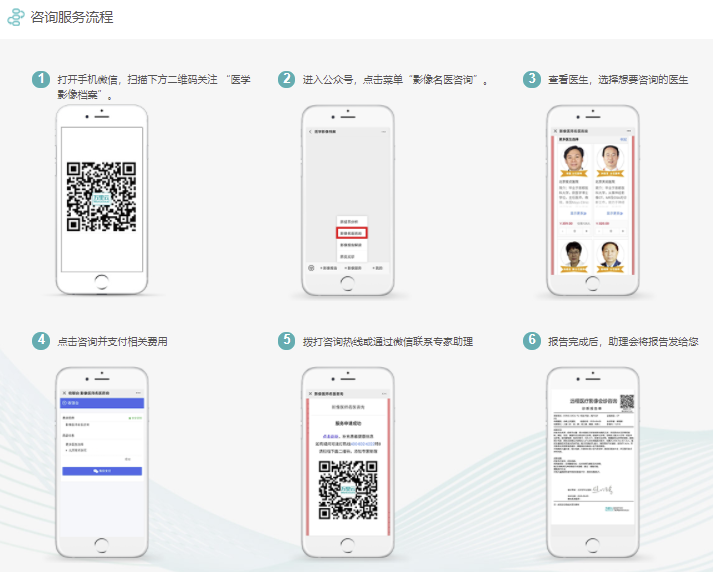 15
出所：万里雲会社HPを参考にコンソーシアム作成